ЗВУКИ Х, Х*, БУКВА Х
Сосчитай сколько слогов в каждом слове, назови первый звук в этих словах
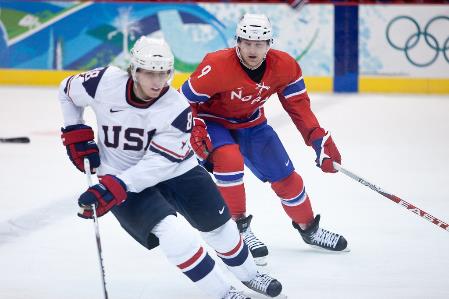 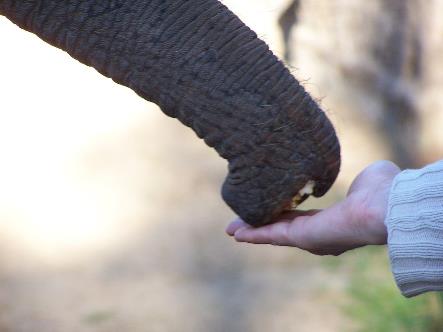 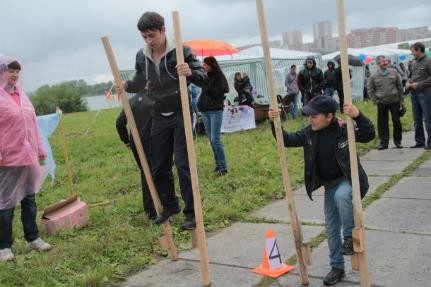 Произнеси звук Х и почувствуй, где находится твой язычек
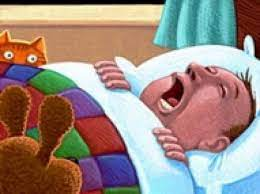 Хлопни в ладоши, если услышишь звук Х
Договори последний звук в слове
ПЕТУ
ПАСТУ
ОТДЫ
ЗАПА                                        Х
ЛОПУ
ГОРО
ШОРО
СТРА
Определи, сколько слогов в слове и найди положение звука Х
Зарядка
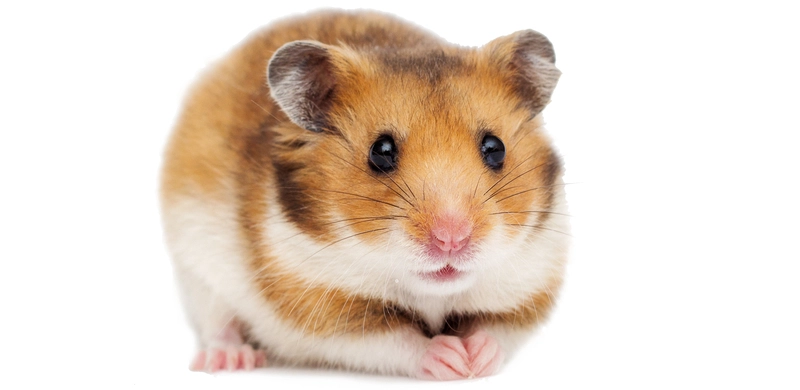 Подметает Хомка хатку
И выходит на зарядку
Раз, два, три, четыре, пять
Хомка хочет сильным стать       
Хомка, Хомка- хомячек
Полосатенький бочек
Хомка раненько встает
Щеки, нос и шейку трет
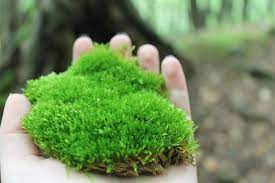 Загадки
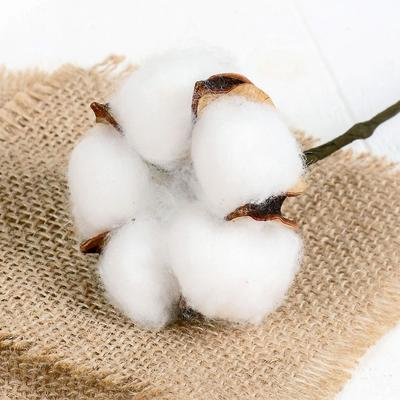 Не вкусно без соли не сытно без
Легкий, а не пух. Мягкий, а не мех. Но оденет всех.
Мягок, а не пух, зелен, а не трава. 
С красным гребнем зерно клюет, голосисто поет.
                Посадили зернышко, выросло солнышко.
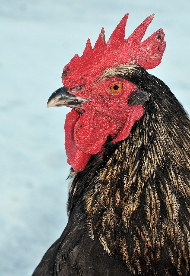 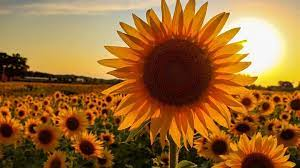 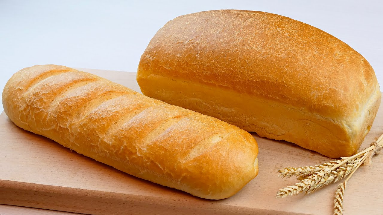 Из предметов выбери те, в названии которых звук Х стоит в начале слова
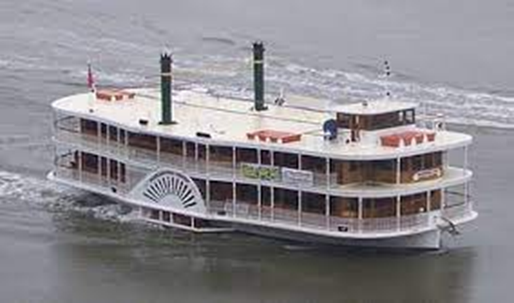 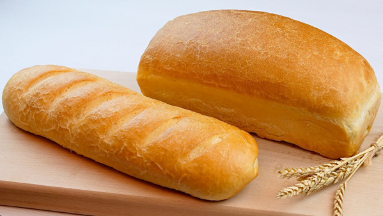 Из предметов выбери те, в названии которых звук Х стоит в конце слова
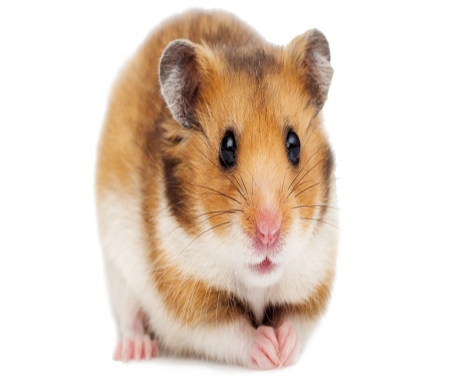 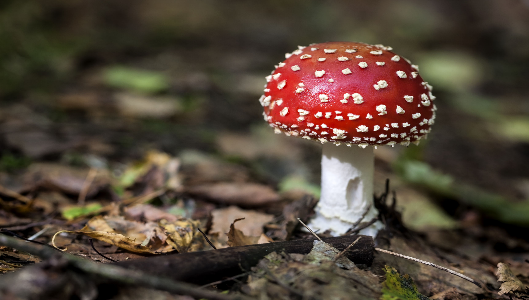 Из предметов выбери те, в названии которых звук Х стоит в середине слова
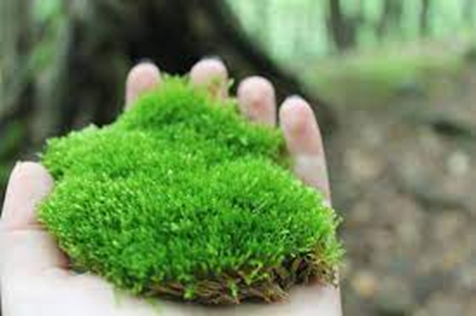 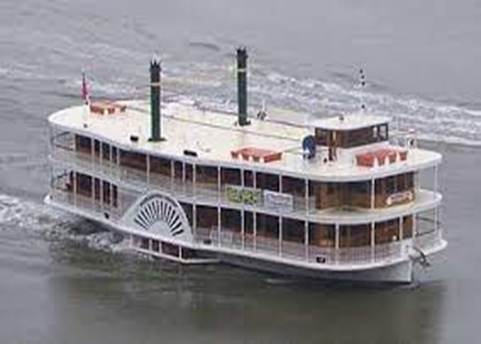 Повтори чистоговорки
ХА-Ха-ХА испугали петуха
ХУ-ХУ-ХУ ели мы уху
ИХ-ИХ-ИХ ветерок затих
ОХ-ОХ-ОХ зеленый мох
Рядом два столба стояли на друг друга вдруг упали
Х на ножницы похожа, но в работе, а не лежа
Х забавная игрушка деревянная вертушка
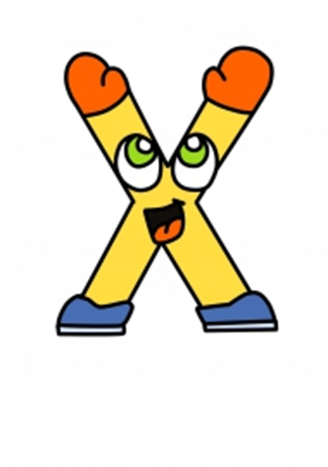 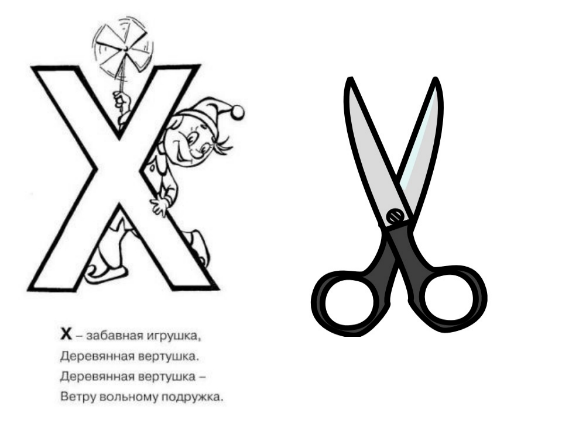 Читаем слоги
А      ХА
  Х               О    ХО        
                  У      ХУ
Читаем слоги
А                                            АХ
О                 Х                         ОХ
У                                             УХ
Читаем слова
УХА
МОХ
МУХА
ХОМА
Читаем слова
Сума                   Сухо
Оса                       Ухо
Сом                     Соус